„Dyskusja Problemowa - Wykorzystanie instalacji OŹE w kujawsko-pomorskim -  podsumowanie działań”
WPROWADZENIE
Konferencja w ramach projektu: "Promocja odnawialnych źródeł energii oraz nowoczesnych systemów dywersyfikujących źródła i sposoby ich wykorzystania jako element ochrony środowiska przyrodniczego w województwie kujawsko-pomorskim"
Konferencja Podsumowująca

Dyskusja Problemowa - Wykorzystanie instalacji OŹE w kujawsko-pomorskim -  podsumowanie działań
WPROWADZENIE
Konferencja Otwierająca - Diagnoza stanu - Dyskusja Problemowa na temat możliwości rozwoju instalacji OŹE w  województwie kujawsko-pomorskim - Toruń - Urząd Marszałkowski

Konferencja Tematyczna - Instalacje OŹE, gaz łupkowy, stopień wodny oraz LPG i LNG w transporcie publicznym w  województwie kujawsko-pomorskim - UTP w Bydgoszczy

Konferencja Podsumowująca - Dyskusja Problemowa - Wykorzystanie instalacji OŹE w kujawsko-pomorskim -  Podsumowanie działań - Toruń - Urząd Marszałkowski
4 marca 2015r.
25 czerwca 2015r.
15 września 2015r.
ZAKRES KONFERENCJI
Sesja A - Prezentacje sesyjne prowadzone przez Moderatora - po 30 min.
10.00 - Prezentacja nr 1 - Prof. dr hab. inż. Józef Flizikowski - Czy województwo kujawsko-pomorskie może być niezależnie energetycznie dzięki OZE?
10.30 - Prezentacja nr 2 - Mgr inż. Wojciech Wójcik - Analiza możliwości wykorzystania instalacji solarnych w województwie kujawsko-pomorskim - przykłady dobrych praktyk
11.00 - Prezentacja nr 3 - Mgr inż. Adam Koniszewski - Przykłady inwestycji w systemy pomp ciepła w województwie kujawsko-pomorskim
11.30 - Prezentacja nr 4 - Mgr inż. Łukasz Trzeciak - Systemy efektywnego magazynowania energii elektrycznej - przegląd rozwiązań dla mikroinstalacji PV
12.00 - Prezentacja nr 5  - WFOŚiGW w Toruniu -  Mgr inż. Sebastian Górka - Ogólnopolski system wsparcia doradczego dla sektora publicznego, mieszkaniowego oraz przedsiębiorców w zakresie efektywności energetycznej oraz OZE na terenie woj. kujawsko-pomorskiego.
12.30 - Przerwa kawowa
Sesja B - Prezentacje sesyjne prowadzone przez Moderatora - po 30 min
13.00 - Prezentacja nr 1 - Mgr inż. Tomasz Mania - Możliwości zagospodarowanie ciepła odpadowego - przykłady rozwiązań - projekt RENEWX   
13.30 - Prezentacja nr 2 - Mgr Joanna Kawa - Przegląd programów wsparcia instalacji OZE w województwie kujawsko-pomorskim - Ustawa OZE po zmianach
14.00 - Prezentacja nr 3 - Dr inż. Izabela Piasecka (Mgr inż. Paulina Ropińska) - Co dalej z wykorzystaniem biomasy - brykiet i pellet w województwie kujawsko-pomorskim
14.30 - Prezentacja nr 4 - Mgr inż. Michał Szczepański - Klaster OZE w województwie kujawsko-pomorskim 
15.00 - Dyskusja moderowana z udziałem prelegentów oraz zaproszonych gości - Moderator: Dr inż. Adam Mroziński
15.30 - Zakończenie konferencji  - Podsumowanie spotkania - wnioski końcowe
15.45 - 16:30 - Obiad
PODSUMOWANIE
PODSUMOWANIE
PODSUMOWANIE
SPOŁECZEŃSTWO
ZNOŚNY
SPRAWIEDLIWY
ZRÓWNO-
WAŻONY
ŚRODOWISKO
EKONOMIA
WYKONALNY
PODSUMOWANIE
Energetyka prosumencka
Mikroinstalacja OZE
Odnawialne źródło energii o mocy nie większej niż 40 kW (energia elektryczna) lub 120 kW (energia cieplna)
PODSUMOWANIE
Prosument – producent i konsument – konsument zaangażowany we współ-tworzenie i promowanie produktów ulubionej marki czy jednoczesną produkcję oraz konsumpcję dóbr i usług.

Termin wprowadzony w roku 1980 przez Alvina Tofflera
Mikroinstalacja – odnawialne źródło energii, o łącznej mocy zainstalowanej elektrycznej nie większej niż 40 kW, przyłączone do sieci elektroenergetycznej o napięciu znamionowym niższym niż 110 kV lub o łącznej mocy zainstalowanej cieplnej nie większej niż 120 kW.
Ustawa Prawo Energetyczne
PODSUMOWANIE
Pojawienie się mikroinstalacji prosumenckich spowodować musi zmianę wyobrażenia o funkcjonowaniu systemu elektroenergetycznego (na poziomie sieci niskiego napięcia) oraz zmianę świadomości konsumenta energii elektrycznej w zakresie jej zużycia i wytwarzania
PODSUMOWANIE
Dlaczego warto inwestować w energetykę prosumencką?
Krajowy Plan Działania w zakresie Odnawialnych Źródeł Energii (KPD) przewiduje 24,7 GW mocy 
zainstalowanych w mikroinstalacjach do roku 2020 (w tym 1,9 GW w wytwarzaniu energii elektrycznej). 
Wg IEO pozwoli to na osiągnięcie następujących efektów ekonomicznych i gospodarczych:
PODSUMOWANIE
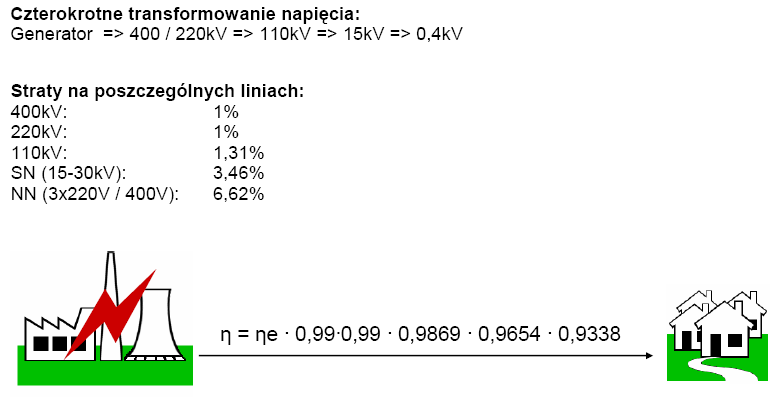 PODSUMOWANIE
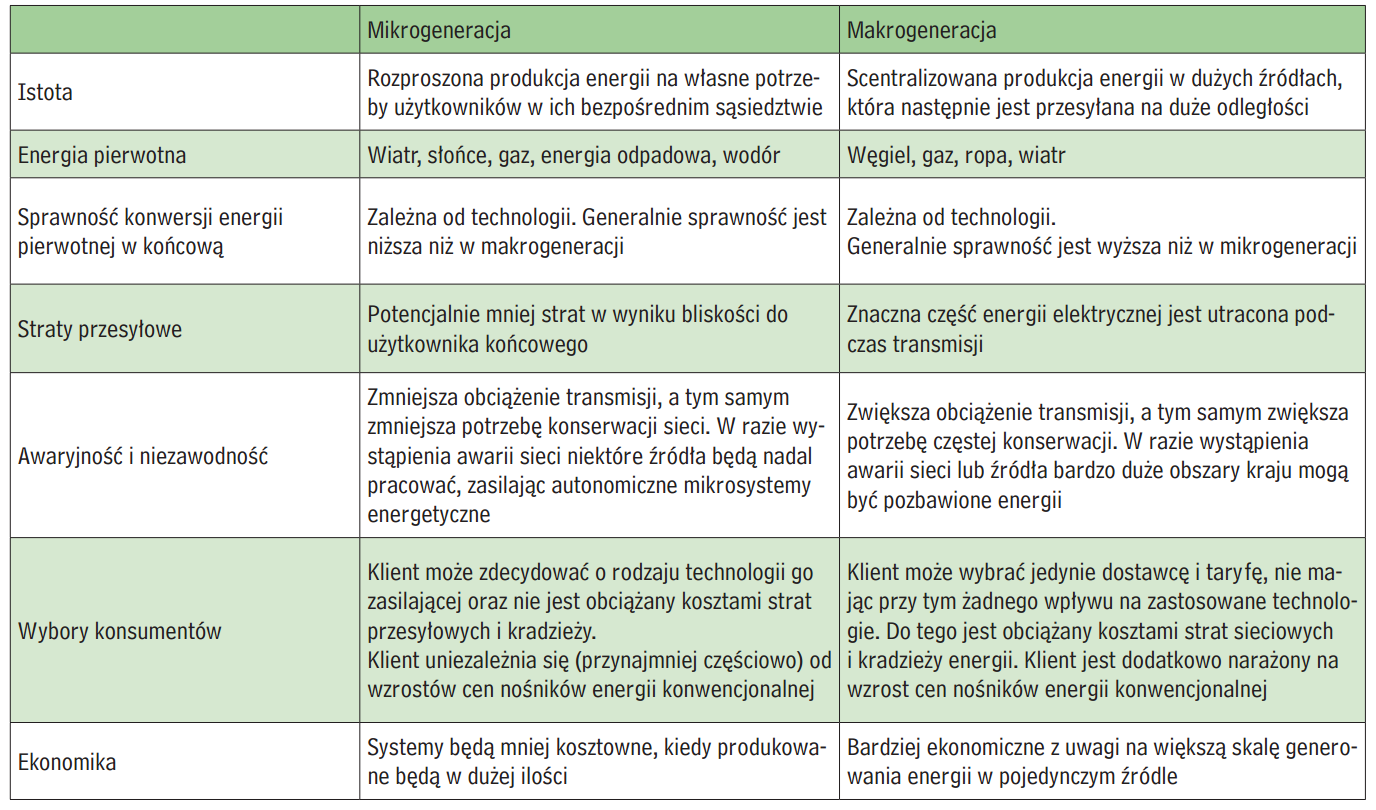 PODSUMOWANIE
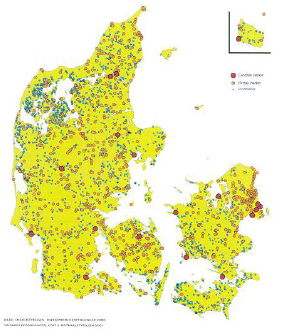 Dania AD
1980
2014
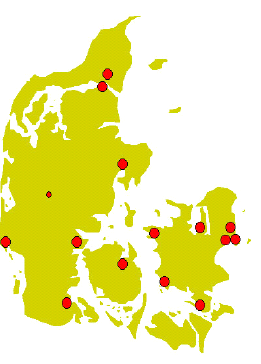 12% redukcji zużycia energii w por. z  2006;

35% OZE  
(transport + ciepło+
en. elektryczna)

50% energii z wiatru w konsumpcji energii elektrycznej
Infrastruktura 
rozproszona
Infrastruktura 
scentralizowana
http://www.kemin.dk/, http://www.renewableenergyworld.com/
PODSUMOWANIE
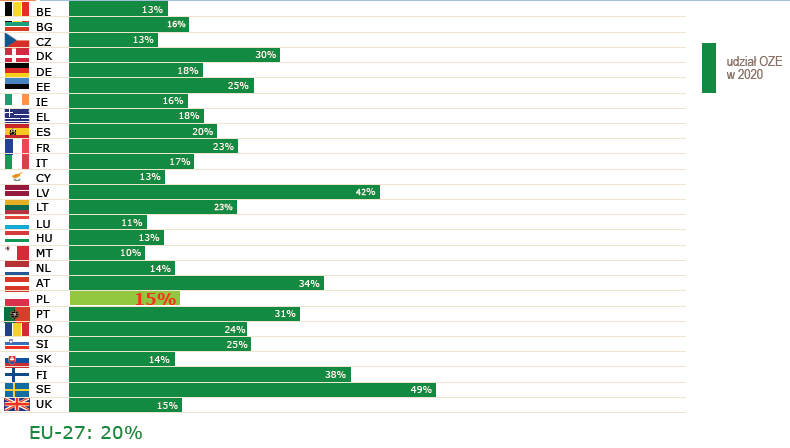 PODSUMOWANIE
Przykłady wykorzystania
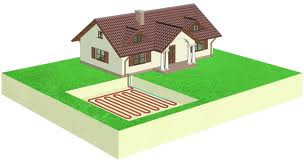 PODSUMOWANIE
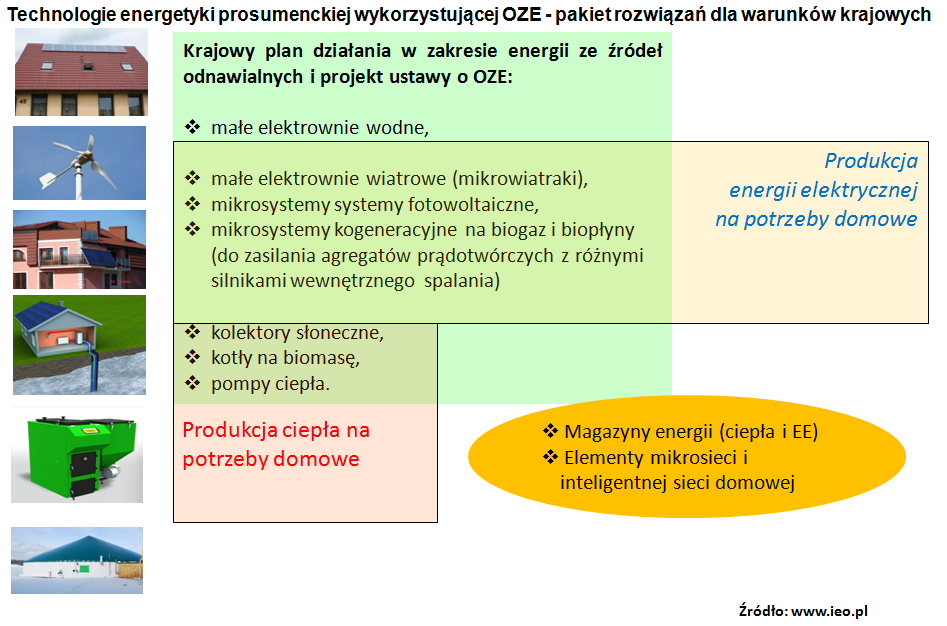 PODSUMOWANIE
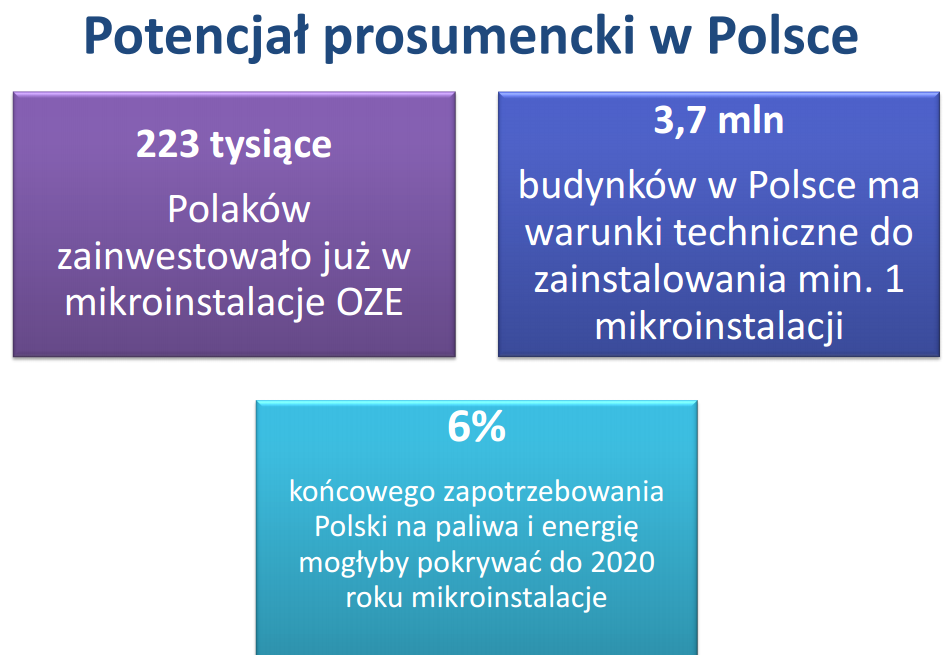 PODSUMOWANIE
Mapa drogowa: Liczba prosumentów na rynku mikroinstalacji OZE do 2020 roku
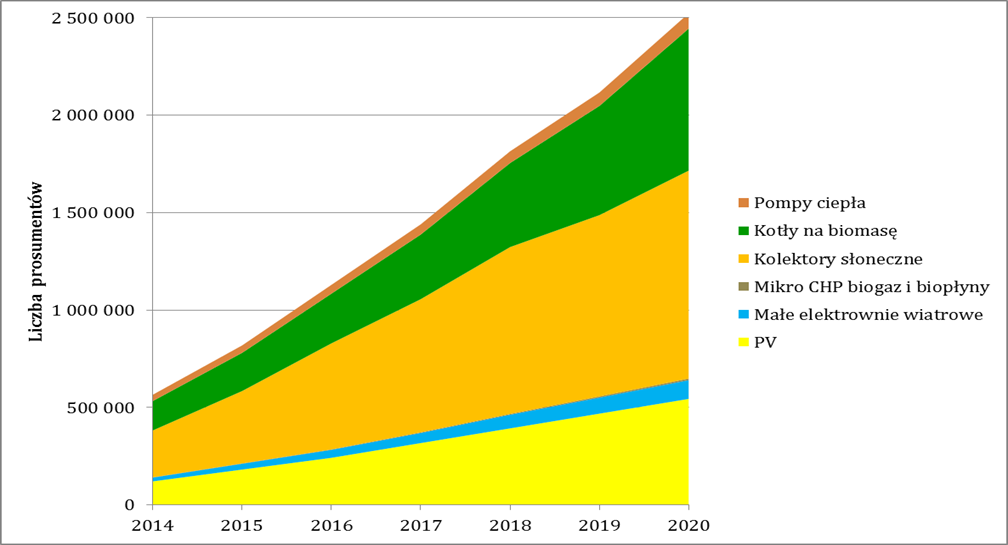 Źródło: www.ieo.pl
MIKROINSTALACJE PROSUMENCKIE
Korzyści społeczne:

Zwiększa dochód gospodarstw domowych
Budowanie społeczeństwa wiedzy
Nowe miejsca pracy (przy założeniu, że w najbliższych latach 2,5 miliona Polaków zaczęłoby produkować sobie prąd i ciepło, powstanie 54 000 „zielonych” miejsc pracy)
Bezpieczeństwo ekologiczne: bez lub nisko-emisyjna, nie powoduje zanieczyszczeń lokalnych – zdrowsza
Nowe Fundusze unijne na działania pro-klimatyczne
Zapewnia udział (akceptację) obywateli dla OZE
MIKROINSTALACJE PROSUMENCKIE
Korzyści dla gospodarki:

Nowy rynek usług i urządzeń
Rozwój MŚP
Lokalne miejsca pracy (instalacja, obsługa, produkcja)
Inwestycje w regionie zapewniają zyski w regionie
Rozwój obszarów wiejskich
Zwiększenie innowacyjności gospodarki
Długofalowo zmniejsza ceny energii (przypadek Niemiec)
Lokalne bezpieczeństwo energetyczne (regionalizacja produkcji energii)
Dziękuję  za  uwagę
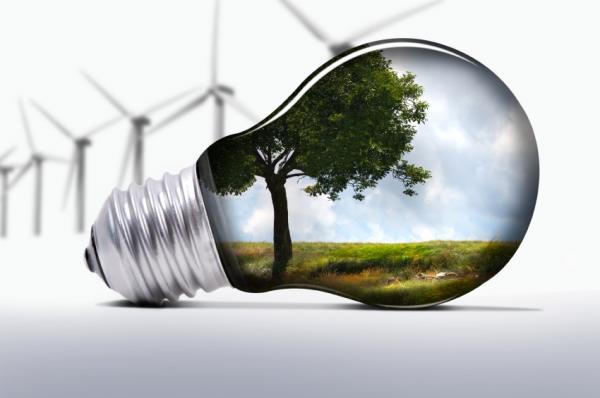